Why do we - - -Partake of  Communion
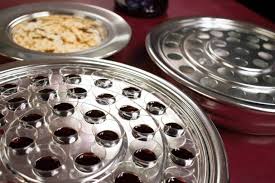 What is required of us as wepartake of communion?
Worship and Reverence
I want to elevate the reverence and importance of all parts of our worship.
Reverence =  “1. a feeling or attitude of deep respect, love, and awe, as for something sacred; veneration; 2. a manifestation of this; specif., a bow, curtsy, or similar gesture of respect; obeisance
Unworthily
27 Wherefore whosoever shall eat this bread, and drink this cup of the Lord, unworthily, shall be guilty of the body and blood of the Lord. 28 But let a man examine himself, and so let him eat of that bread, and drink of that cup. 29 For he that eateth and drinketh unworthily, eateth and drinketh damnation to himself, not discerning the Lord's body. 1 Corinthians 11:27-29 (KJV)
Unworthily
27 Therefore whoever eats this bread or drinks this cup of the Lord in an unworthy manner will be guilty of the body and blood of the Lord. 28 But let a man examine himself, and so let him eat of the bread and drink of the cup. 29 For he who eats and drinks in an unworthy manner eats and drinks judgment to himself, not discerning the Lord's body.
1 Corinthians 11:27-29 (NKJV)
Unworthily
This word is often misunderstood
NOT – Am I worthy to partake?
BUT – Am I doing it to honor of Christ?
I do not have to be perfect to partake
I do not have to be free from sin in my life
I must be aware of the meaning
I must understand the importance
Unworthily
English grammar – Most words ending in “ly” are adverbs
Adverb = a word that describes the action (the verb)
The word does not describe WHO is allowed to partake
This word describes WHY we partake
Why do we partake?
REMEMBER
(1Corinthians 11:24-25)  and when He had given thanks, He broke it and said, "Take, eat; this is My body which is broken for you; do this in remembrance of Me.“ 25 In the same manner He also took the cup after supper, saying, "This cup is the new covenant in My blood. This do, as often as you drink it, in remembrance of Me."
Christ’s death on the cross
Christ’s resurrection
He is coming again
Why do we partake?
DISCERN
(1Corinthians 11:29)  For he who eats and drinks in an unworthy manner eats and drinks judgment to himself, not discerning the Lord's body.
To see, to visualize
To have the mind focused on
Why do we partake?
EXAMINE
(1Corinthians 11:28)  But let a man examine himself, and so let him eat of the bread and drink of the cup.
Ourselves, our lives
Our relationship with Christ
Why do we partake?
PROCLAIM
(1Cointhians 11:26)  For as often as you eat this bread and drink this cup, you proclaim the Lord's death till He comes.
Our faith
Our unity
Why do we partake?
LOOK (6 directions)
UP – to God who sent His Son
DOWN – into the empty grave
IN – as we examine our selves
OUT – communion, fellowship with others
BACK – to the cross
FORWARD – to the second coming